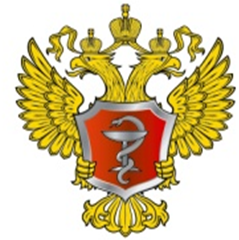 МИНИСТЕРСТВОЗДРАВООХРАНЕНИЯРОССИЙСКОЙ ФЕДЕРАЦИИ
МИНИСТЕРСТВО ЗДРАВООХРАНЕНИЯ РОССИЙСКОЙ ФЕДЕРАЦИИ
О ходе реализации мероприятий по модернизации наркологической службы Российской Федерации в рамках исполнения Указа Президента Российской Федерации от 7 мая 2012 года №598
РОССИЯ 2014
РАСПРОСТРАНЕННОСТЬ АЛКОГОЛИЗМА И НАРКОМАНИИ
В РОССИЙСКОЙ ФЕДЕРАЦИИ И В ЦФО
Число больных наркологическими расстройствами,
зарегистрированных наркологическими учреждениями с диагнозом синдром зависимости от алкоголя, включая алкогольные психозы,
на 100 000 населения
Число больных наркологическими расстройствами, зарегистрированных наркологическими учреждениями с диагнозом синдром зависимости от наркотиков (наркомания), на 100 000 населения
2
РАСПРОСТРАНЕННОСТЬ АЛКОГОЛЬНЫХ ПСИХОЗОВ
В СУБЪЕКТАХ ЦФО
3
РАСПРОСТРАНЕННОСТЬ НАРКОМАНИИ
В СУБЪЕКТАХ ЦФО
4
СТРУКТУРА НАРКОЛОГИЧЕСКОЙ СЛУЖБЫ
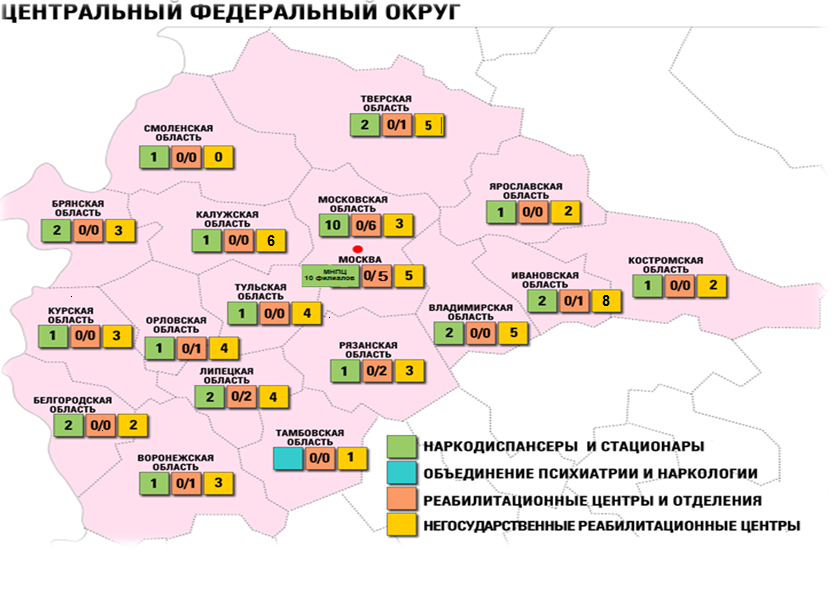 5
КОЛИЧЕСТВО РЕАБИЛИТАЦИОННЫХ КОЕК В ЦФО
+29%
+50%
+80%
- 12%
- 3%
6
ОБЕСПЕЧЕННОСТЬ КАДРАМИ НАРКОЛОГИЧЕСКОЙ СЛУЖБЫВ ЦЕНТРАЛЬНОМ ФЕДЕРАЛЬНОМ ОКРУГЕ
7
«АЛЬТЕРАНАТИВНОЕ ЛЕЧЕНИЕ» БОЛЬНЫХ НАРКОМАНИЯМИ
(СТ. 82.1 Уголовного кодекса Российской Федерации)
В СУБЪЕКТАХ ЦФО В 2013 ГОДУ
8
ОКАЗАНИЕ ПОМОЩИ ЛИЦАМ, НАХОДЯЩИМСЯ В ОБЩЕСТВЕННЫХ МЕСТАХ В СОСТОЯНИИ АЛКОГОЛЬНОГО ОПЬЯНЕНИЯ
9
УКАЗ ПРЕЗИДЕНТА РОССИЙСКОЙ ФЕДЕРАЦИИОТ 7 МАЯ 2012 Г. № 598 «О СОВЕРШЕНСТВОВАНИИ ГОСУДАРСТВЕННОЙ ПОЛИТИКИ В СФЕРЕ  ЗДРАВООХРАНЕНИЯ» (П.П. «Д» ПУНКТ 2)
КОНЦЕПЦИЯ МОДЕРНИЗАЦИИ НАРКОЛОГИЧЕСКОЙ
СЛУЖБЫ РОССИЙСКОЙ ФЕДЕРАЦИИ 
ДО 1 ЯНВАРЯ 2016 г.
Правительству РФ  совместно с органами исполнительной власти субъектов РФ к   1 января 2016 года завершить модернизацию наркологической службы РФ
Цель модернизации - 
повышение качества и обеспечение доступности наркологической помощи для граждан страны на основе создания единого организационно-технологического процесса оказания наркологической помощи
Задачи модернизации:
совершенствование нормативного правового регулирования организации оказания наркологической     помощи
Улучшение материально-технического состояния наркологической службы
совершенствование кадровой политики
10
ФИНАНСОВОЕ ОБЕСПЕЧЕНИЕРЕАЛИЗАЦИИ КОНЦЕПЦИИ МОДЕРНИЗАЦИИ НАРКОЛОГИЧЕСКОЙ СЛУЖБЫ  РОССИЙСКОЙ ФЕДЕРАЦИИ ДО 2016 ГОДА
Финансирование Концепции осуществляется в рамках финансирования государственной программы Российской Федерации «Развитие здравоохранения», утвержденной распоряжением Правительства Российской Федерации от 24 декабря 2012 г. № 2511-р, а также в рамках мероприятий, направленных на формирование здорового образа жизни у населения Российской Федерации, включая сокращение потребления алкоголя и табака.
	Средства федерального бюджета, предусмотренные на текущее финансирование подведомственных Минздраву России учреждений, участвующих в реализации мероприятий Концепции, составляют:
11
МОДЕРНИЗАЦИЯ НАРКОЛОГИЧЕСКОЙ СЛУЖБЫВ ЦЕНТРАЛЬНОМ ФЕДЕРАЛЬНОМ ОКРУГЕ
12
ЦЕЛЕВЫЕ ПОКАЗАТЕЛИ (ИНДИКАТОРЫ) 
МОДЕРНИЗАЦИИ НАРКОЛОГИЧЕСКОЙ СЛУЖБЫ
13
ОБЩИЕ РЕКОМЕНДАЦИИ СУБЪЕКТАМ ЦФО
В ЦЕЛЯХ РАЗВИТИЯ КОМПЛЕКСНОГО ПОДХОДА К  РЕАБИЛИТАЦИИ БОЛЬНЫХ НАРКОЛОГИЧЕСКОГО ПРОФИЛЯ НЕОБХОДИМО:
РАЗВЕРТЫВАНИЕ НАРКОЛОГИЧЕСКИХ РЕАБИЛИТАЦИОННЫХ КОЕК
С УВЕЛИЧЕНИЕМ ИХ ЧИСЛА ДО 10% ОТ ЧИСЛА НАРКОЛОГИЧЕСКИХ КОЕК
ВНЕДРЕНИЕ СТАЦИОНАРОЗАМЕЩАЮЩИХ ФОРМ 
МЕДИЦИНСКОЙ РЕАБИЛИТАЦИИ
РАЗВИТИЕ ВЗАИМОДЕЙСТВИЯ МЕЖДУ 
НАРКОЛОГИЧЕСКИМИ УЧРЕЖДЕНИЯМИ И НЕКОММЕРЧЕСКИМИ  ОРГАНИЗАЦИЯМИ 
ПРИ ОРГАНИЗАЦИИ МЕДИЦИНСКОЙ И СОЦИАЛЬНОЙ РЕАБИЛИТАЦИИ
ОТКРЫТИЕ МОТИВАЦИОННЫХ КОНСУЛЬТАТИВНЫХ ЦЕНТРОВ 
ДЛЯ НАРКОЛОГИЧЕСКИХ БОЛЬНЫХ, А ТАКЖЕ  ИХ РОДСТВЕННИКОВ